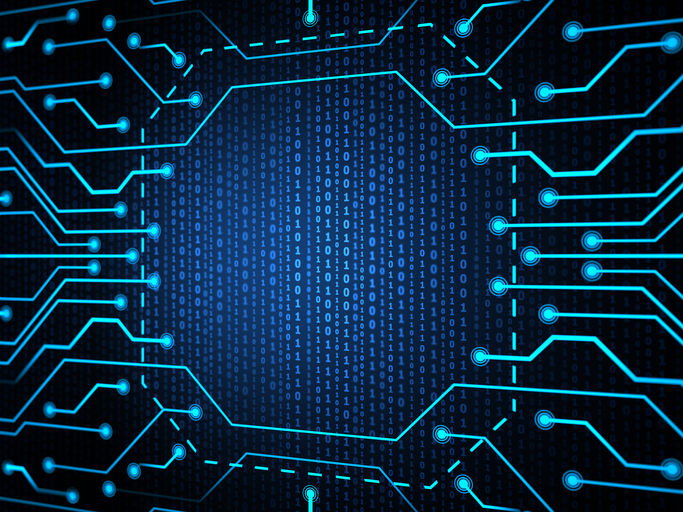 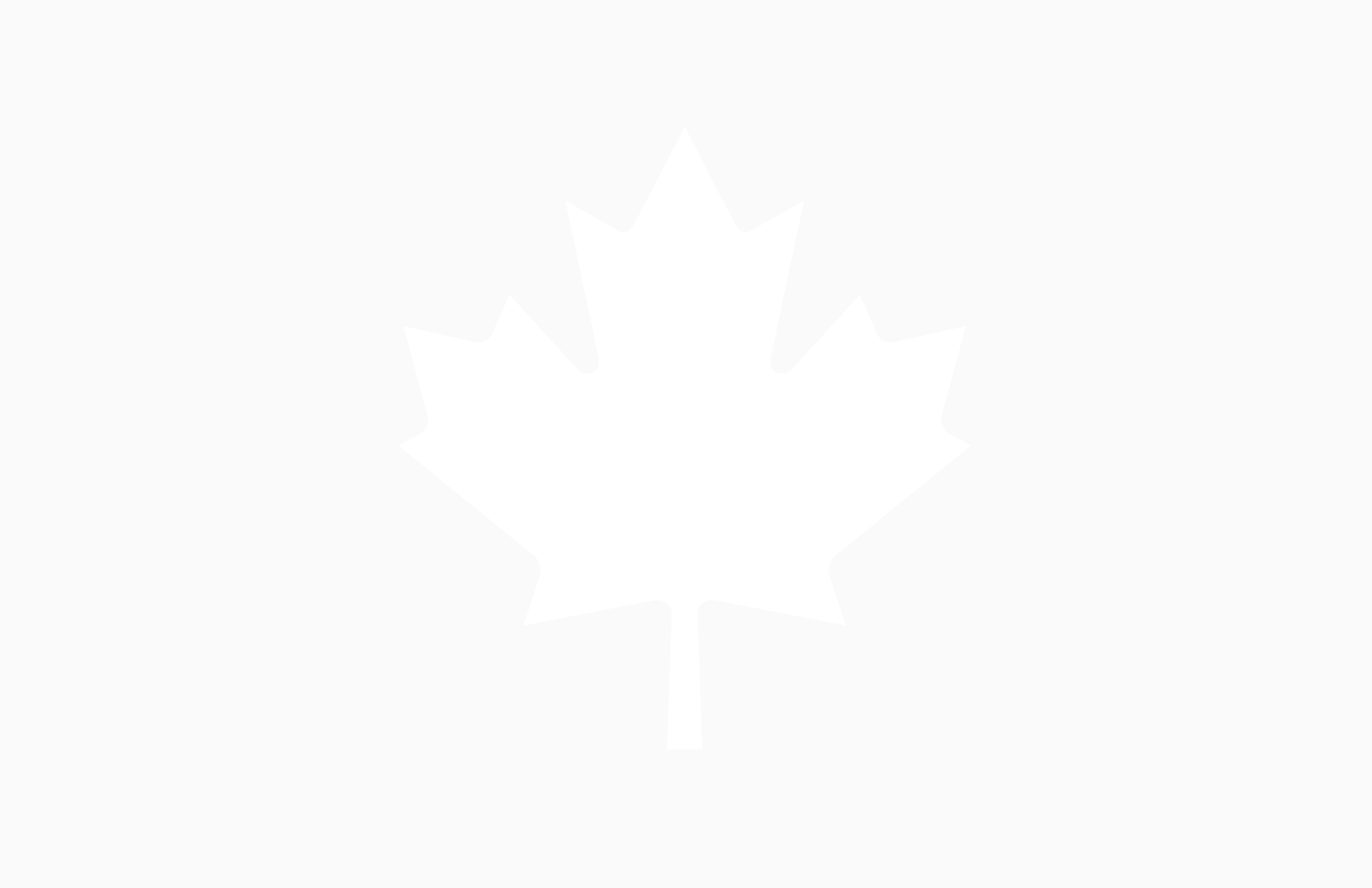 Services numériques à l'ARC
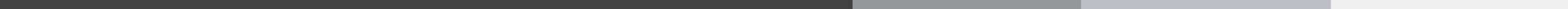 Mises à jour - octobre 2019
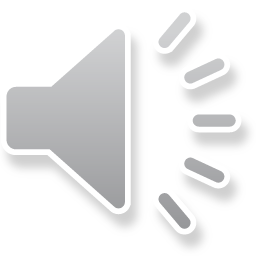 1
Vue d'ensemble
Aperçu des statistiques
Mon dossier d'entreprise
Mon dossier
Représenter un client
Version bêta de la page de l’aperçu du client
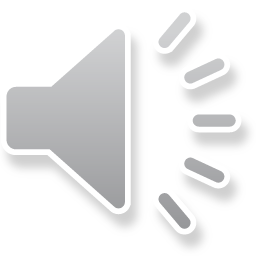 2
Statistiques sur les Services Numériques
17,1 millions
91 %
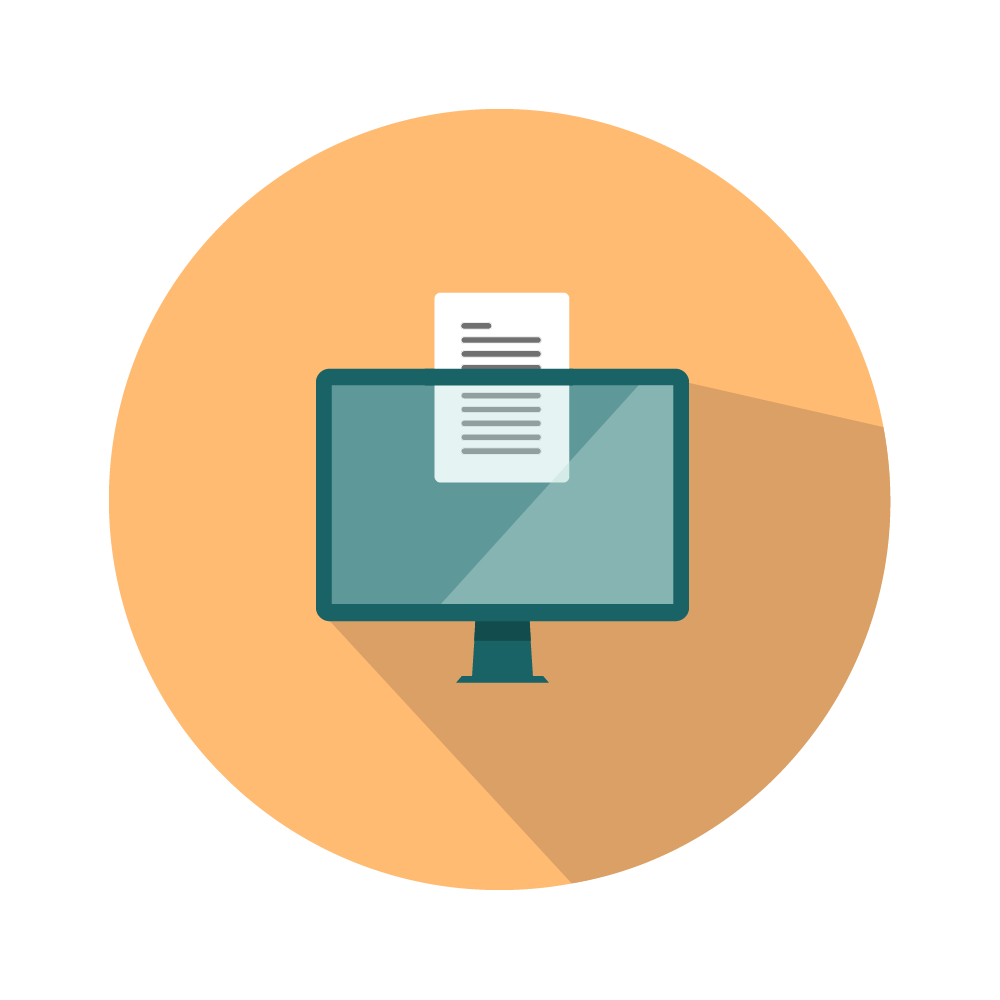 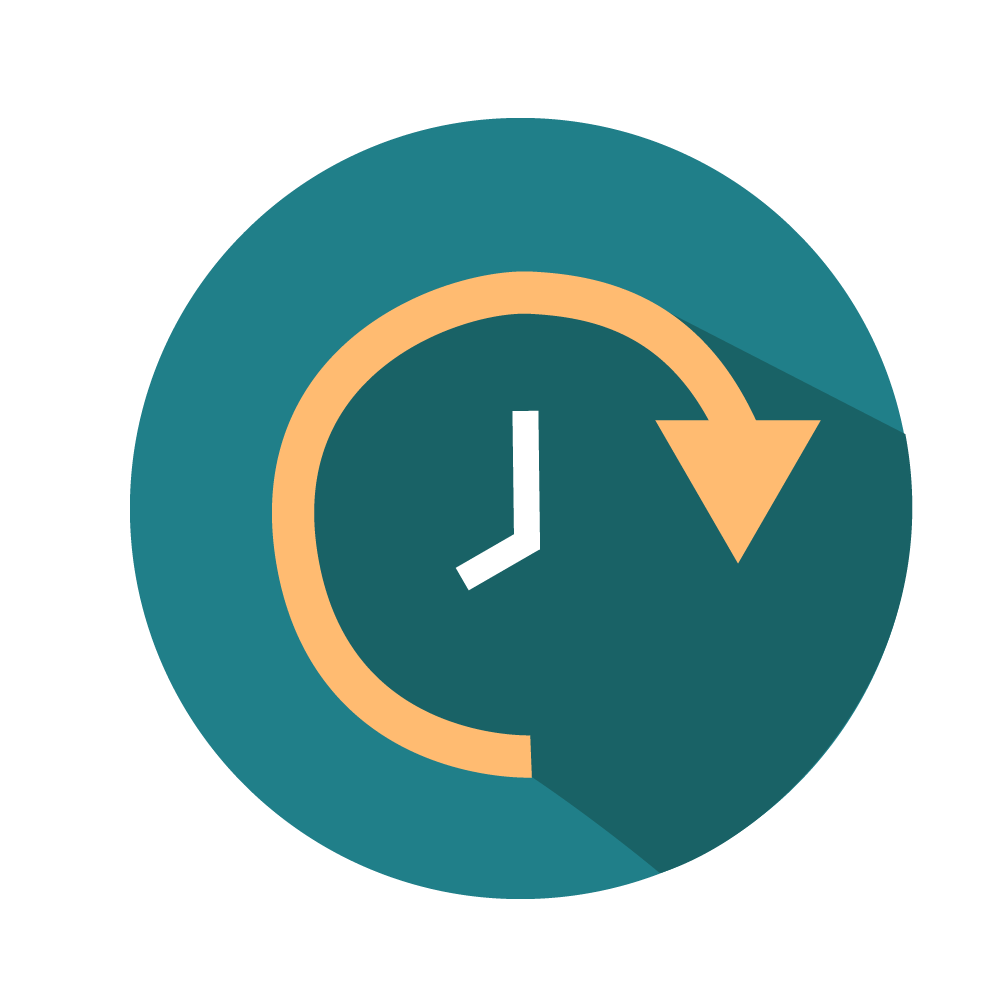 Déclarations envoyés au moyen de la transmission électronique des declarations (TED)
Produites par voie électronique
(y comprise T1, T2 et de la TPS)
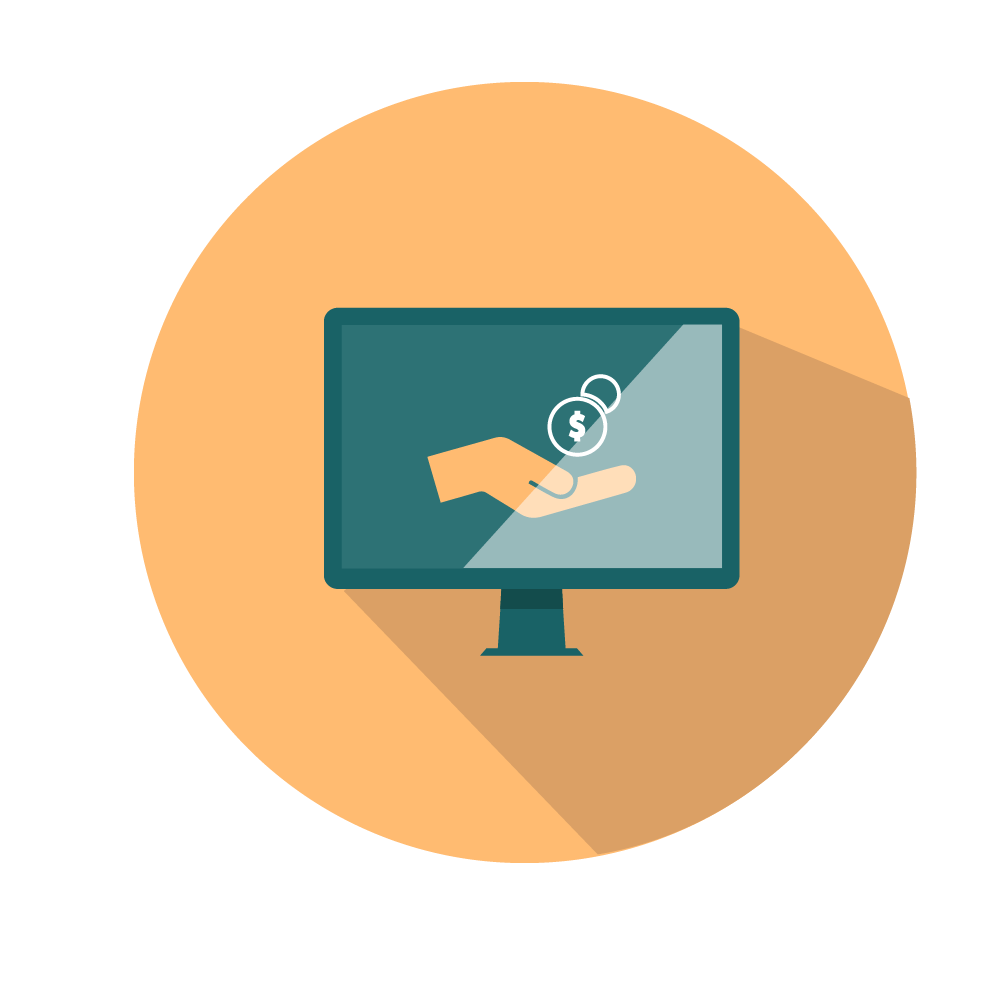 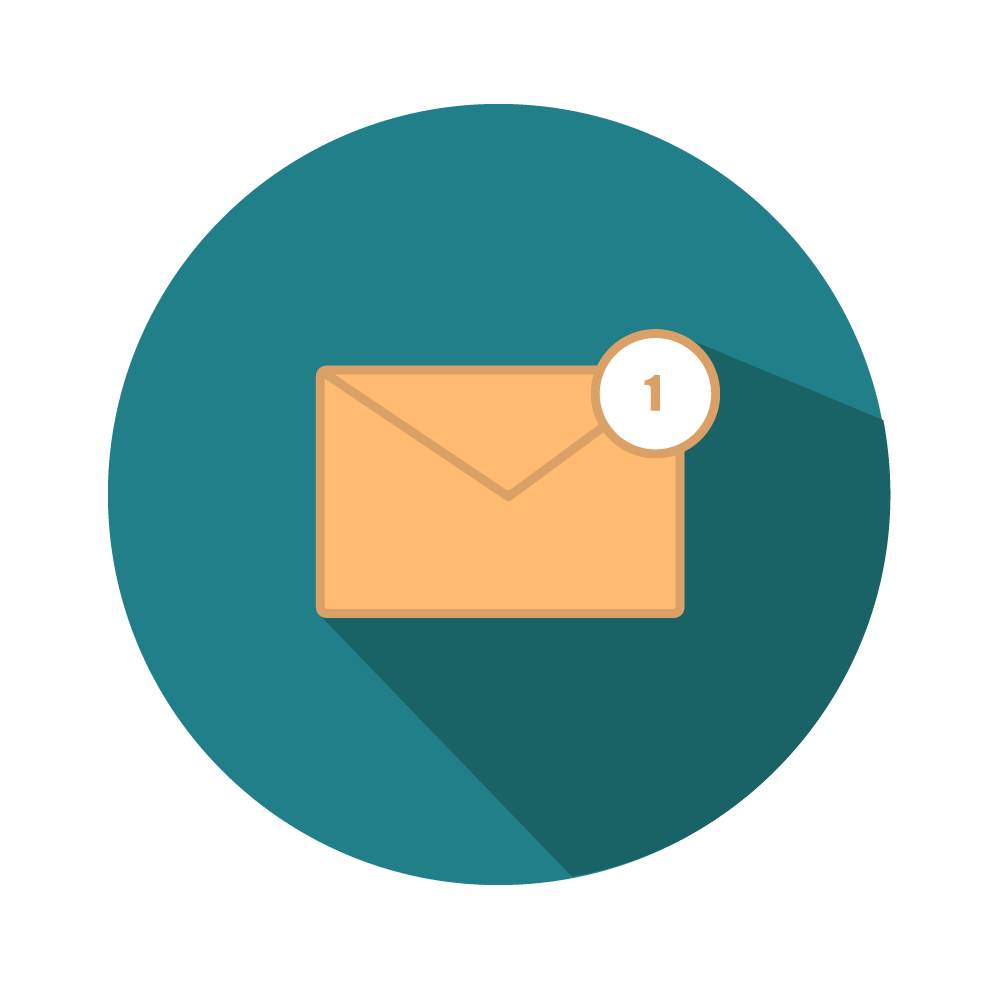 662 000
9,2 millions
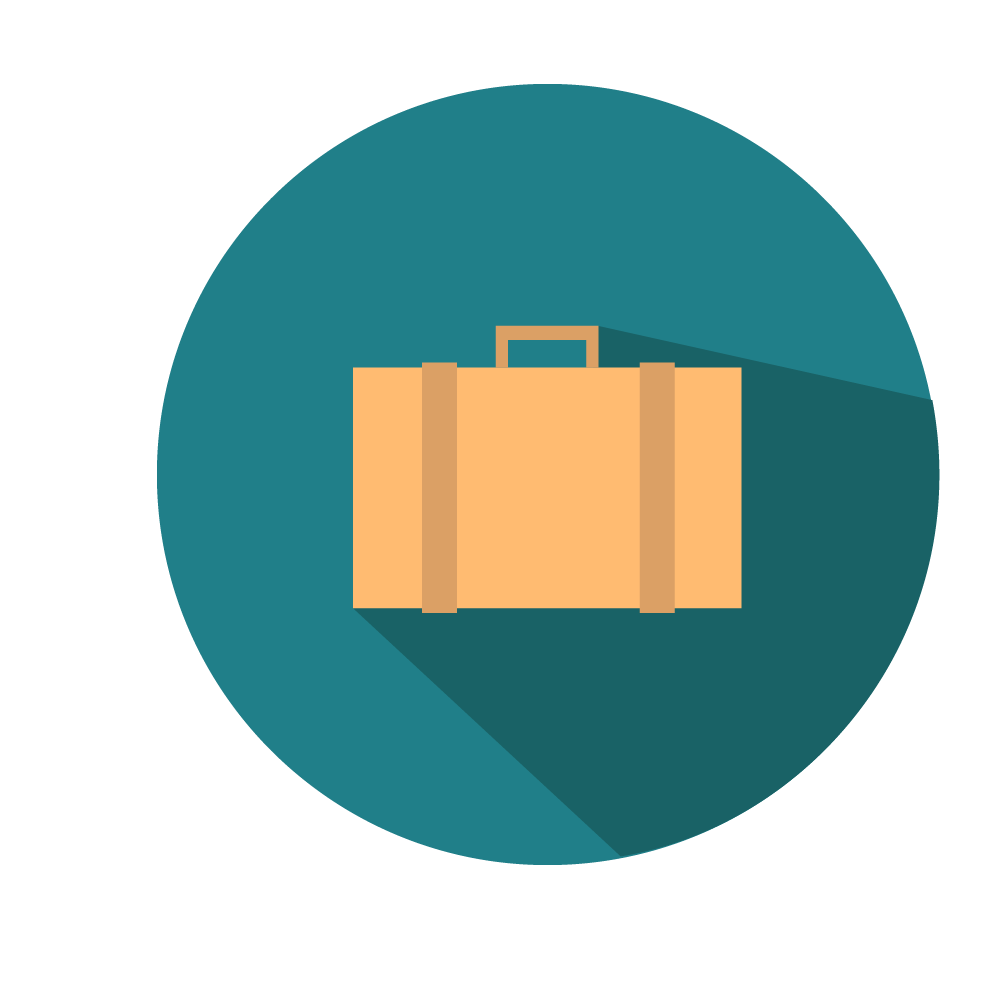 Inscrits aux avis par courriel
Avis de cotisation express
Aperçu des statistiques
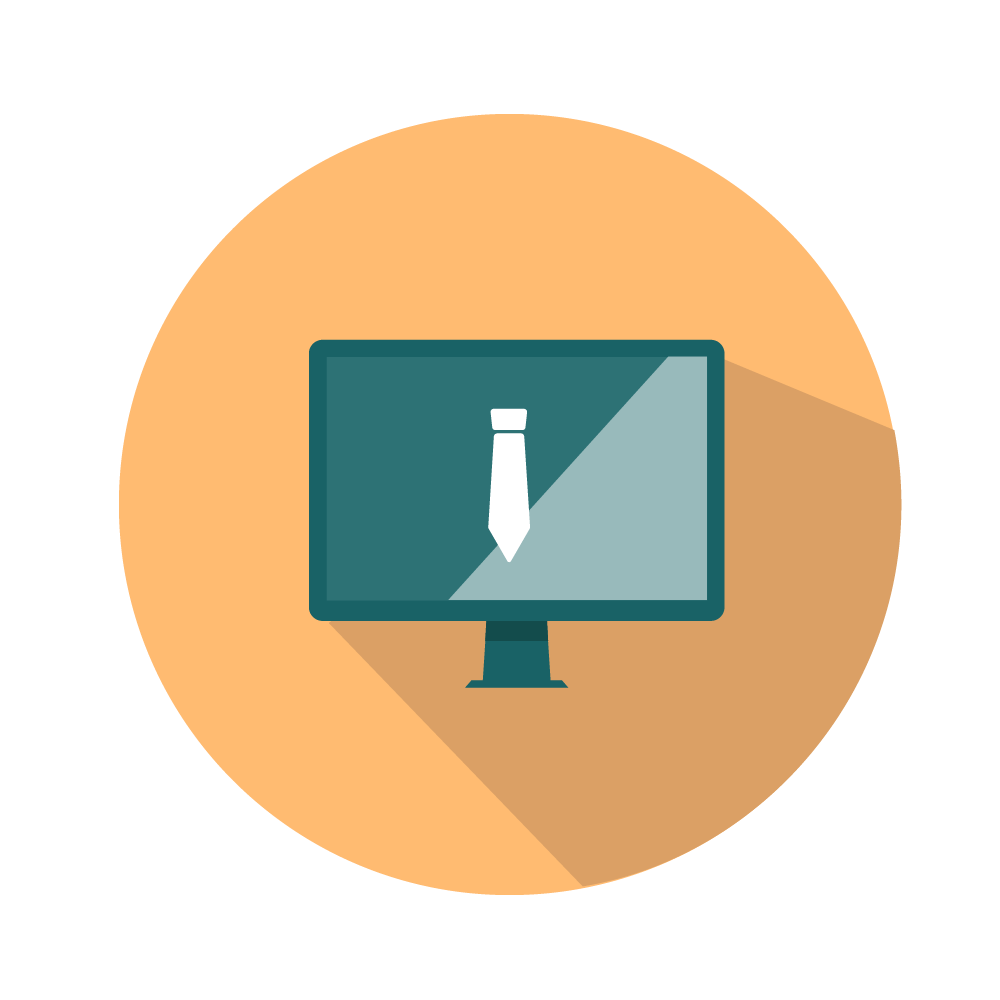 637 000
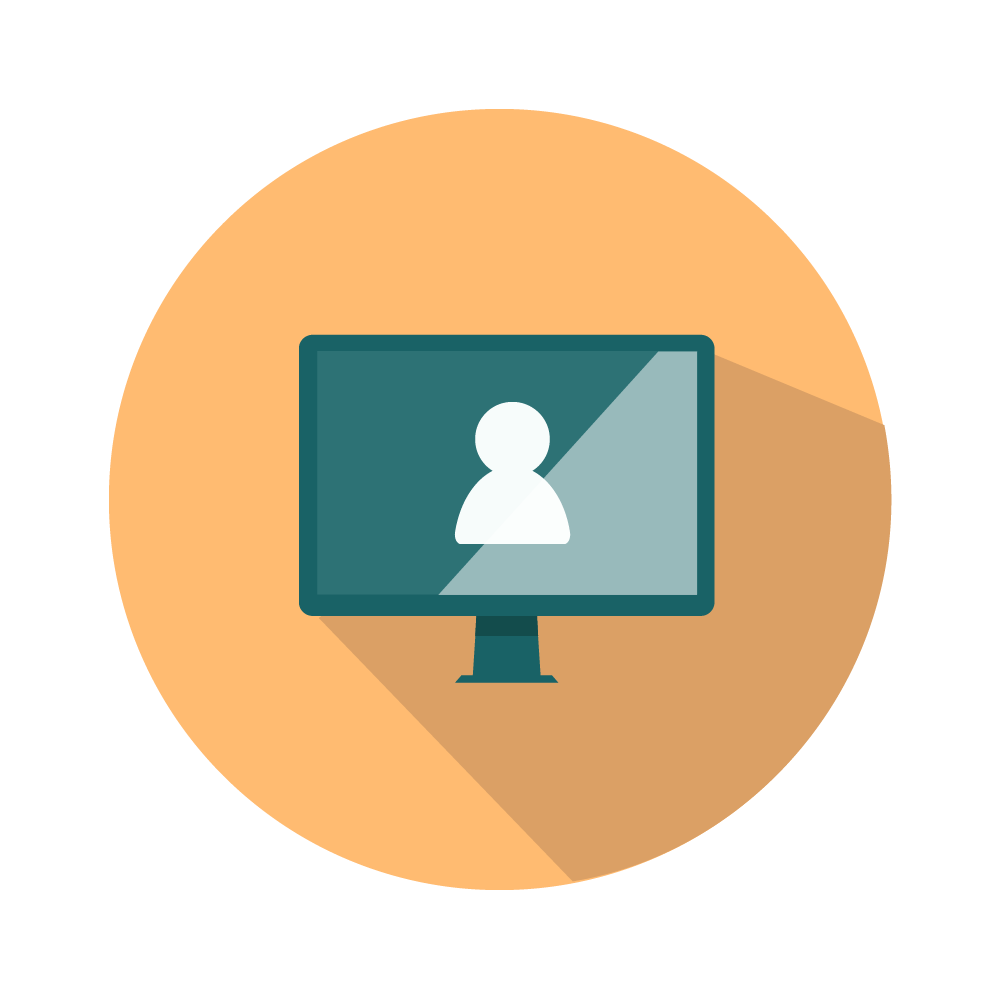 10 millions
comptes d’entreprise inscrits aux avis par courriel
de particuliers inscrits à Mon dossier
1,2 millions
611 000
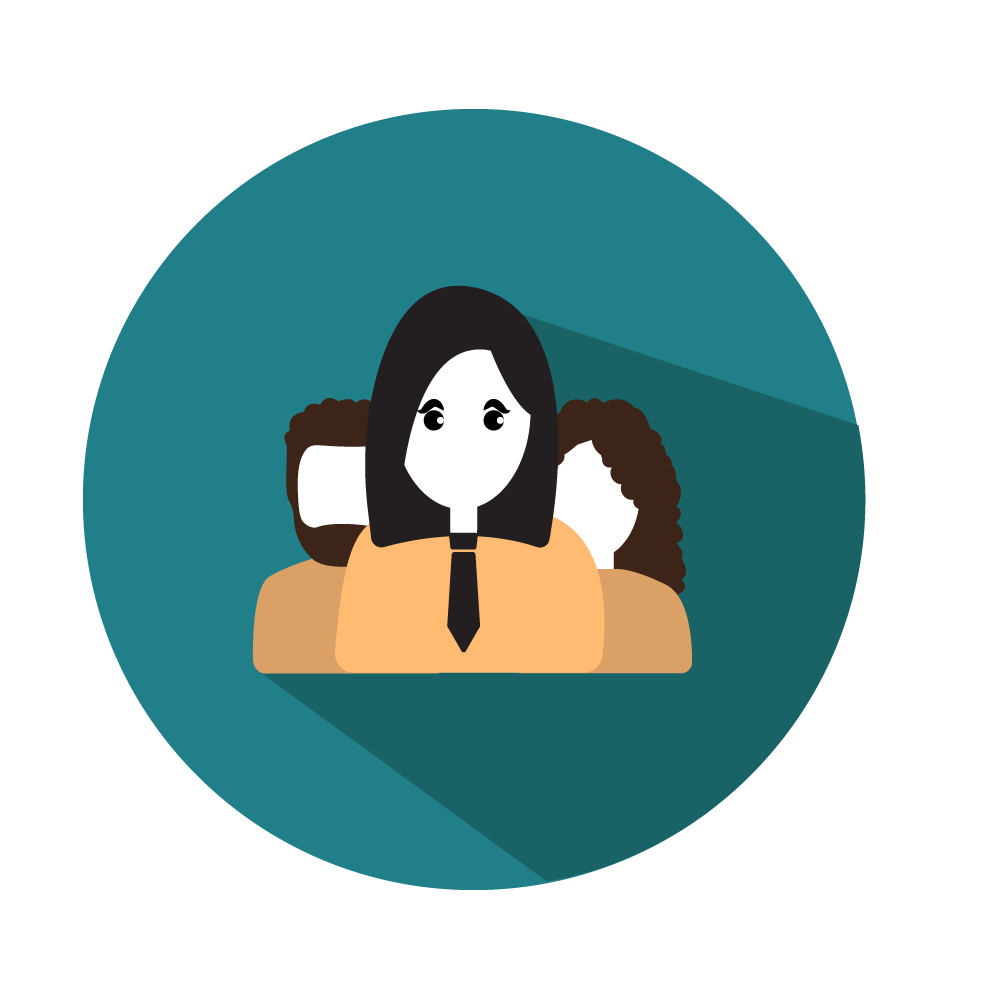 de propriétaires d’entreprise sont inscrits à Mon dossier d’entreprise
représentants inscrits qui utilisent Représenter un client.
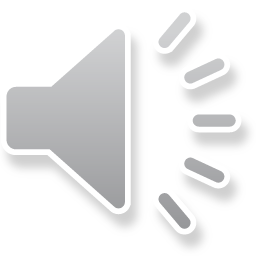 3
Mises à jour de Mon dossier d’entreprise
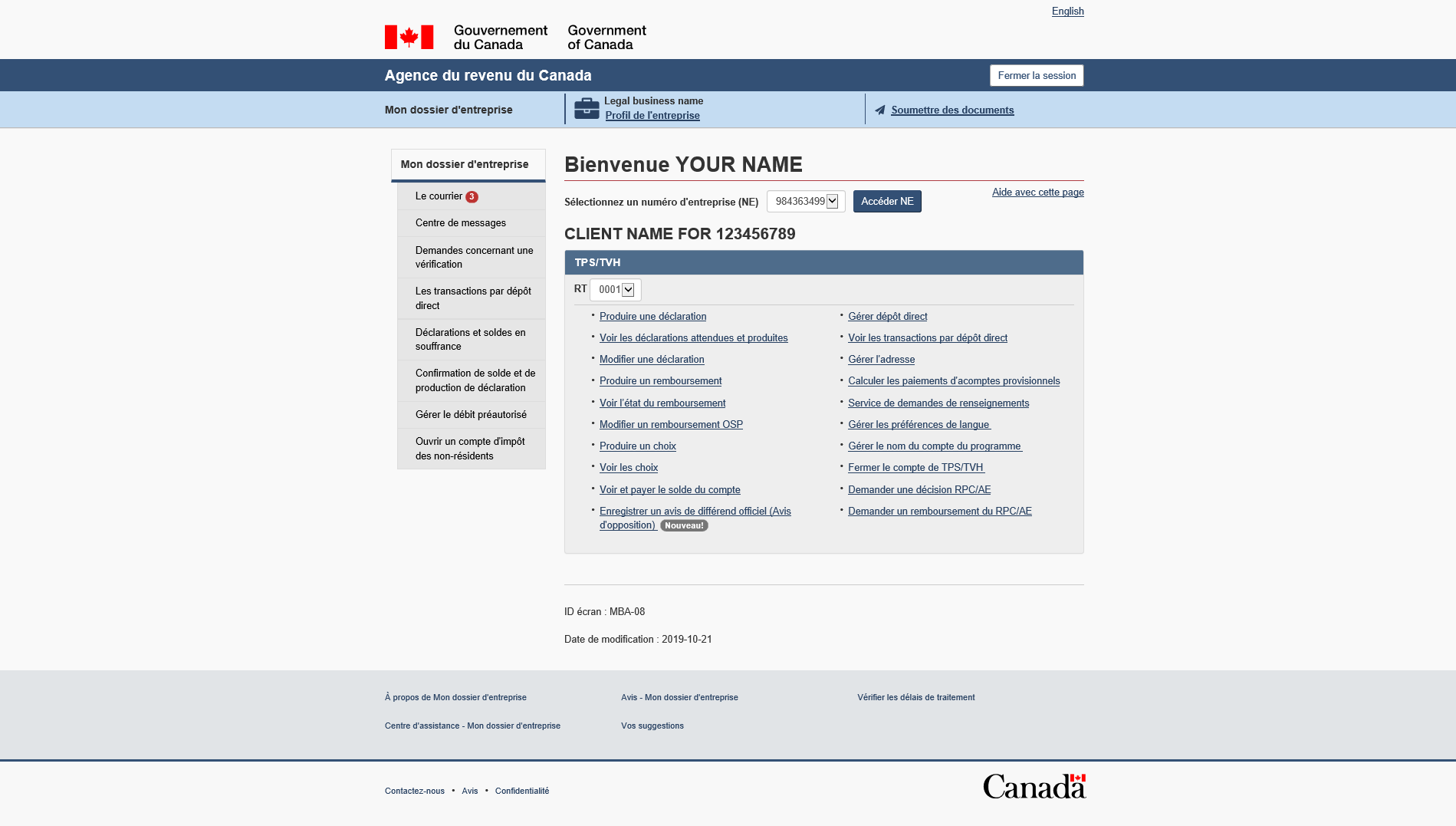 Pratique
Facile
Votre nom
Nom du client
Vite
Sécure
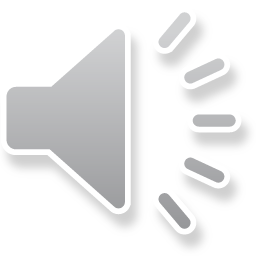 4
Profil d’entreprise de Mon dossier d’entreprise
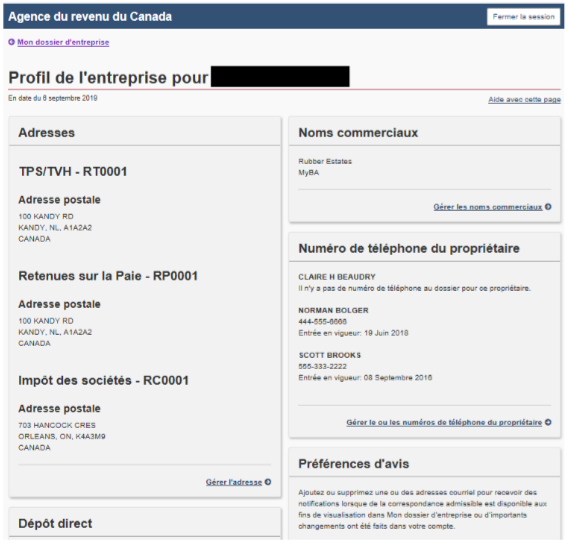 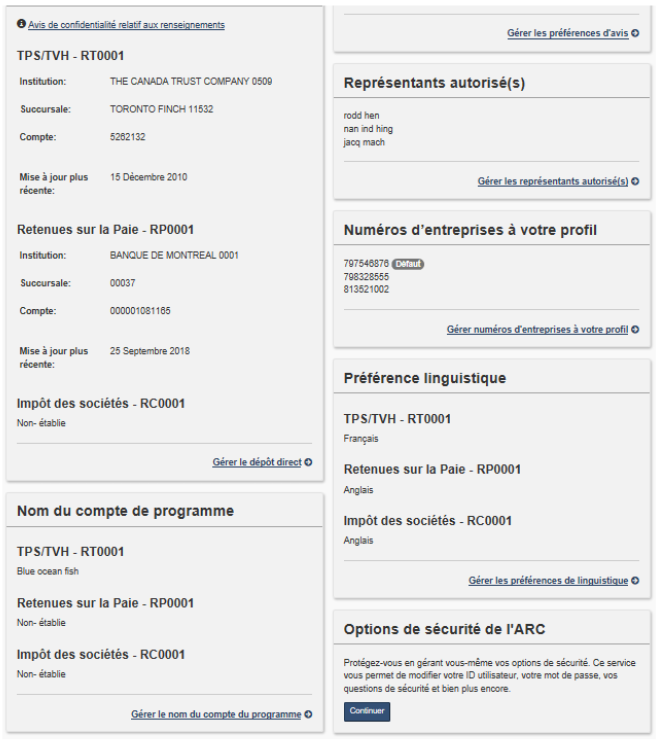 Automne 2019
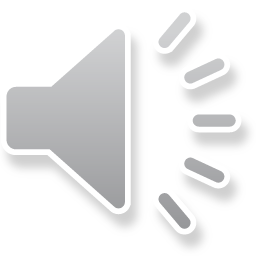 5
Gérer l’indicateur de courrier retourné
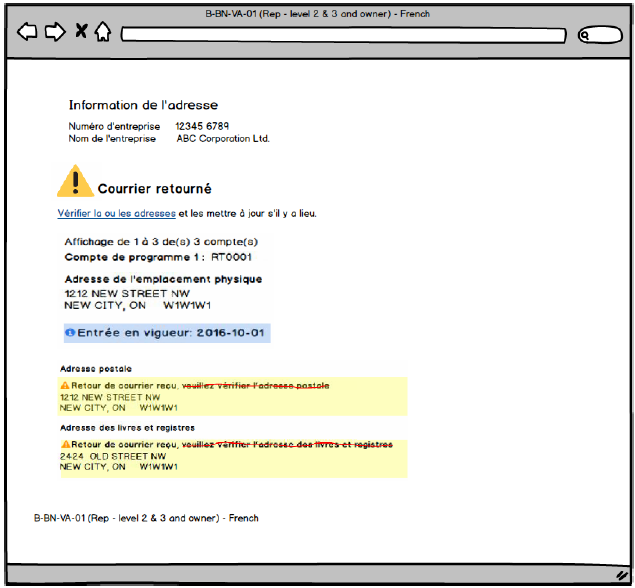 Automne 2019
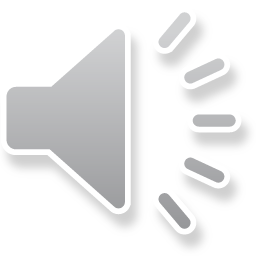 6
Produire un choix en matière de TPS/TVH
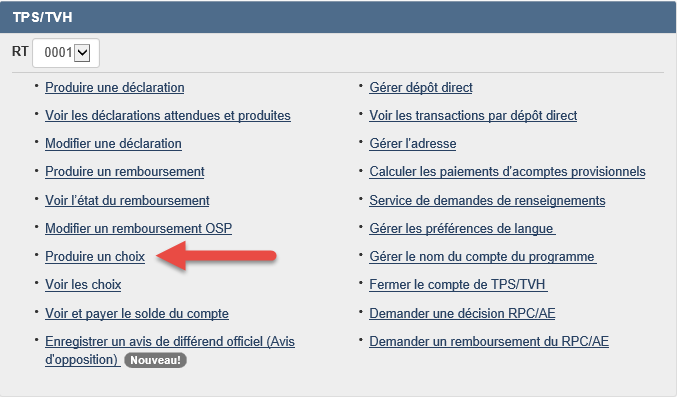 Automne 2019
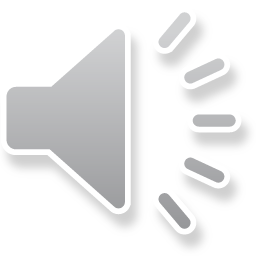 7
Produire un formulaire TPS189 – Demande générale de remboursement de la TPS/TVH
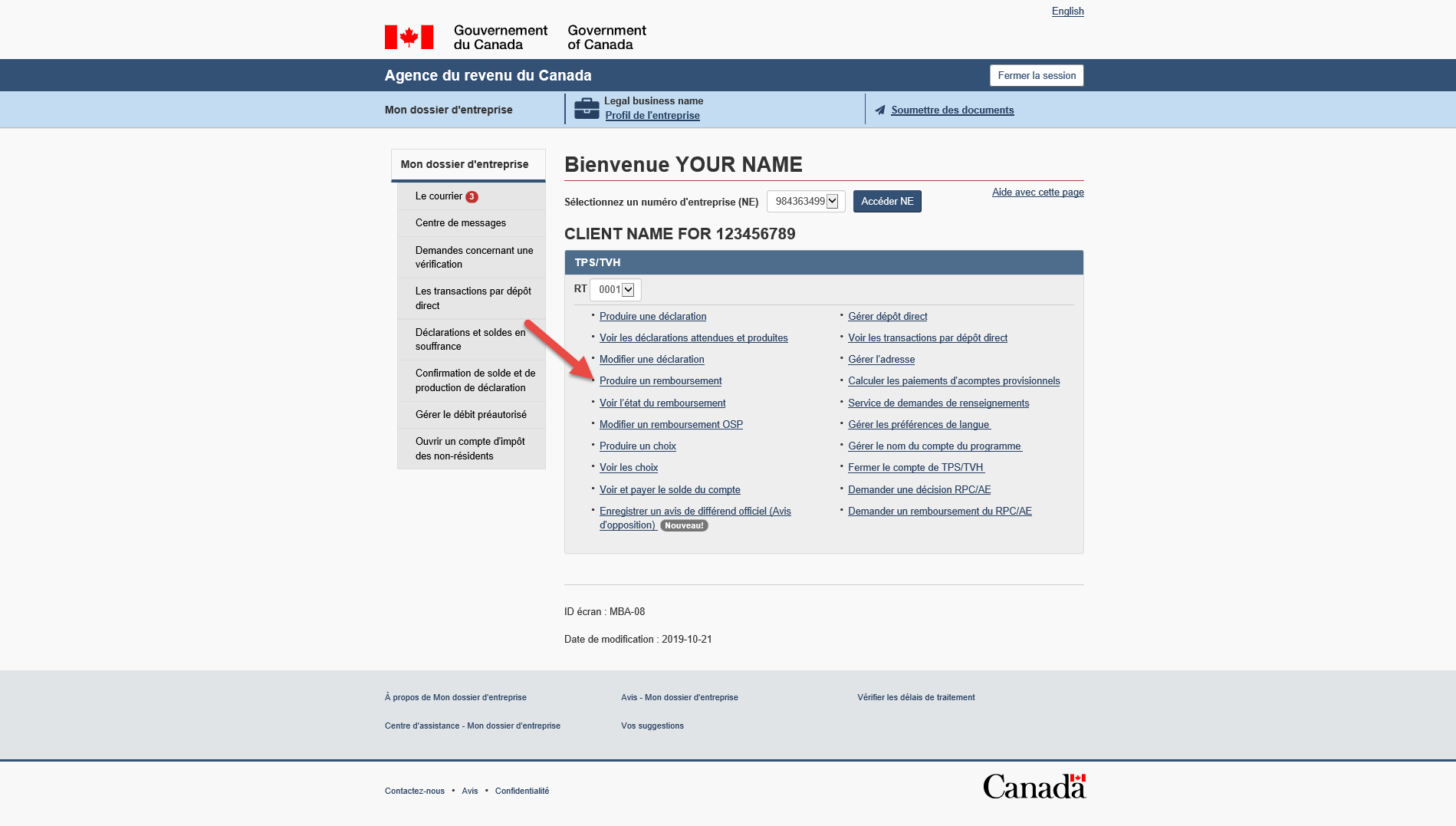 Votre nom
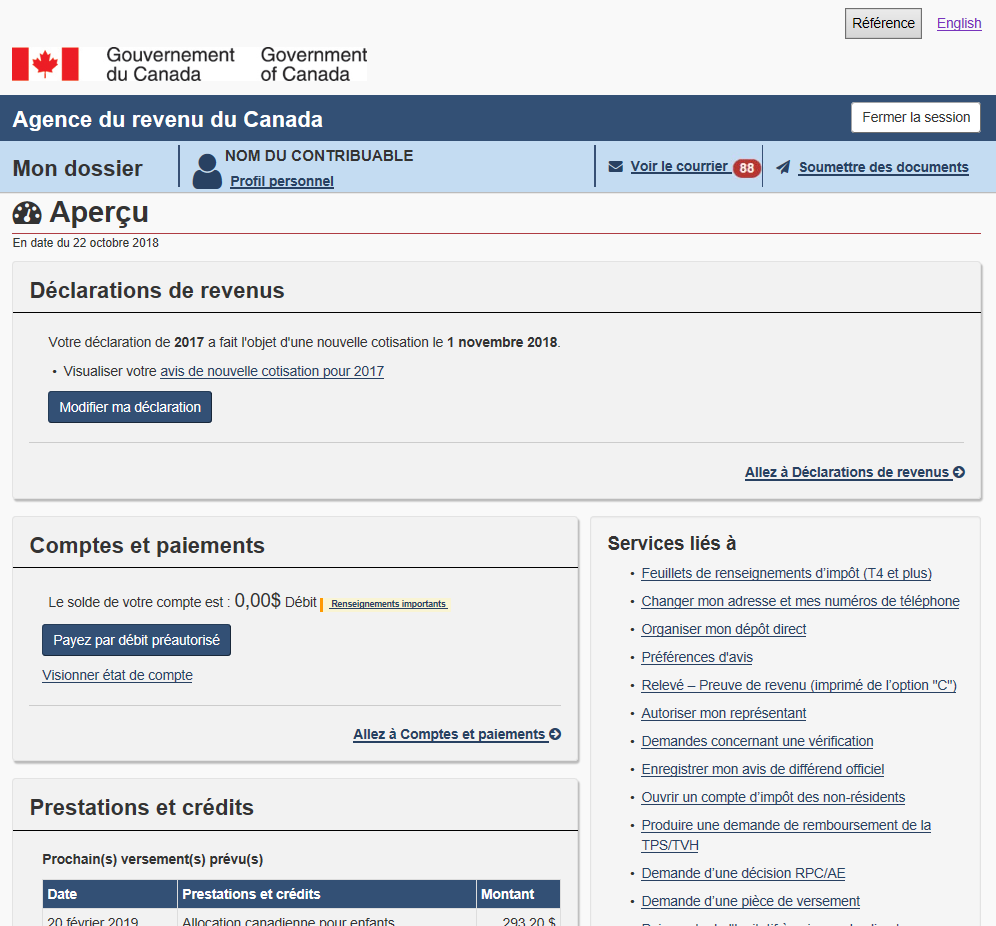 Nom du client
Automne 2019
Remboursement
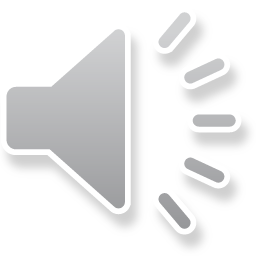 8
Produire un formulaire TPS189 – Demande générale de remboursement de la TPS/TVH
Mon dossier
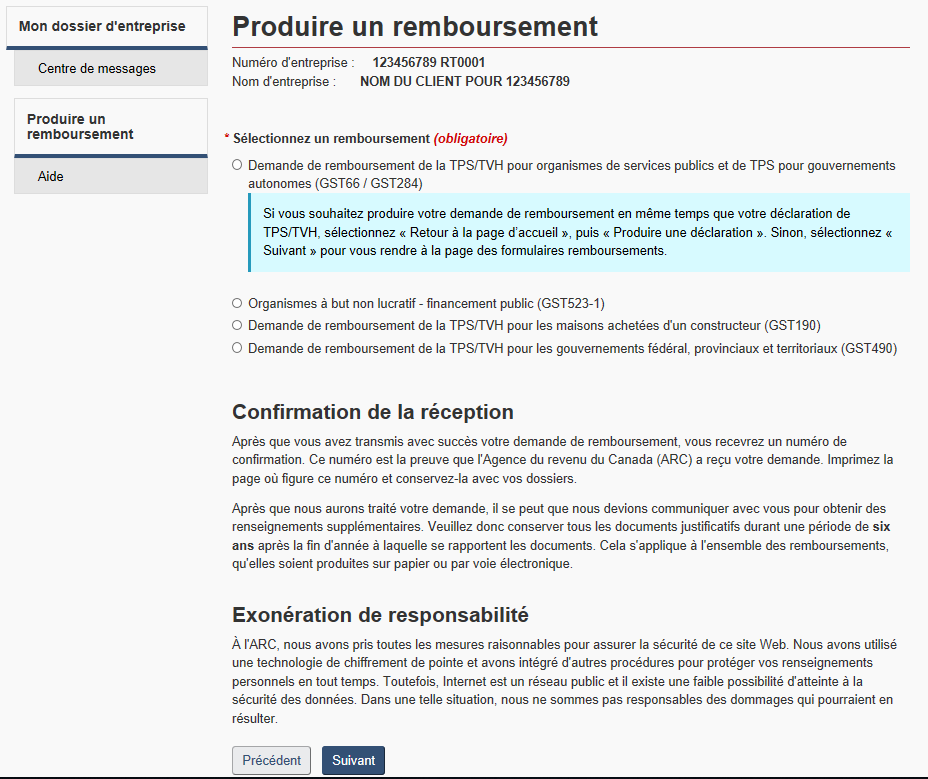 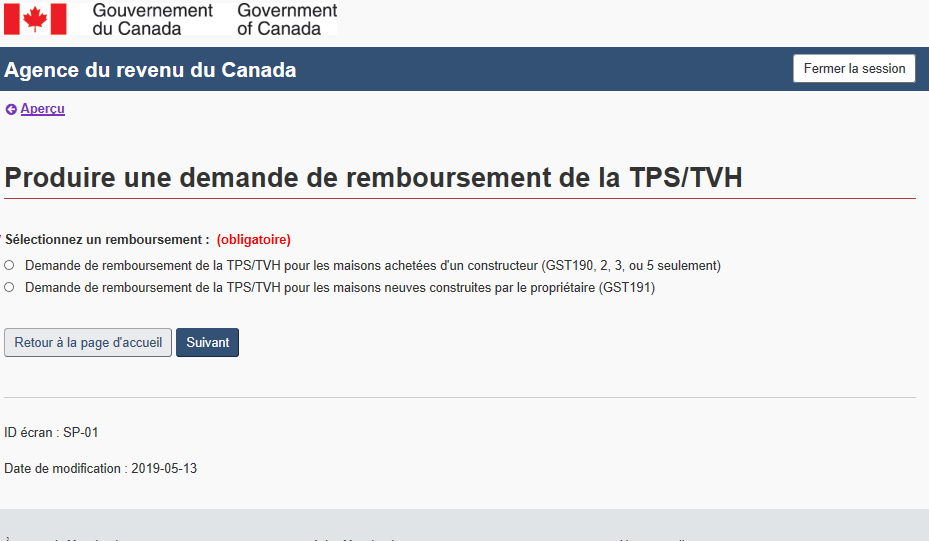 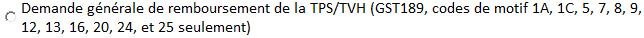 Automne 2019
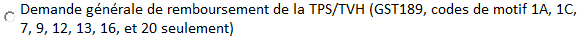 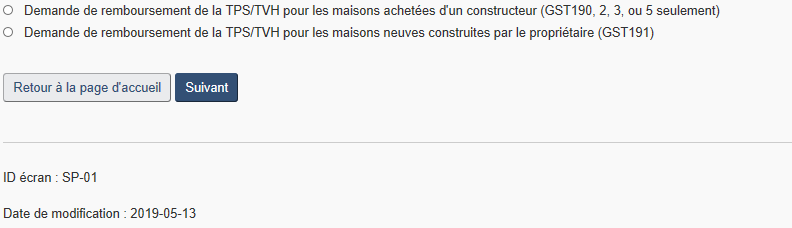 Mon dossier d'entreprise
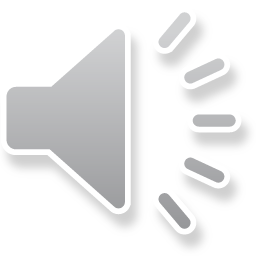 9
TPS/TVH – Enregistrer un avis de différend officiel dans Mon dossier d’entreprise
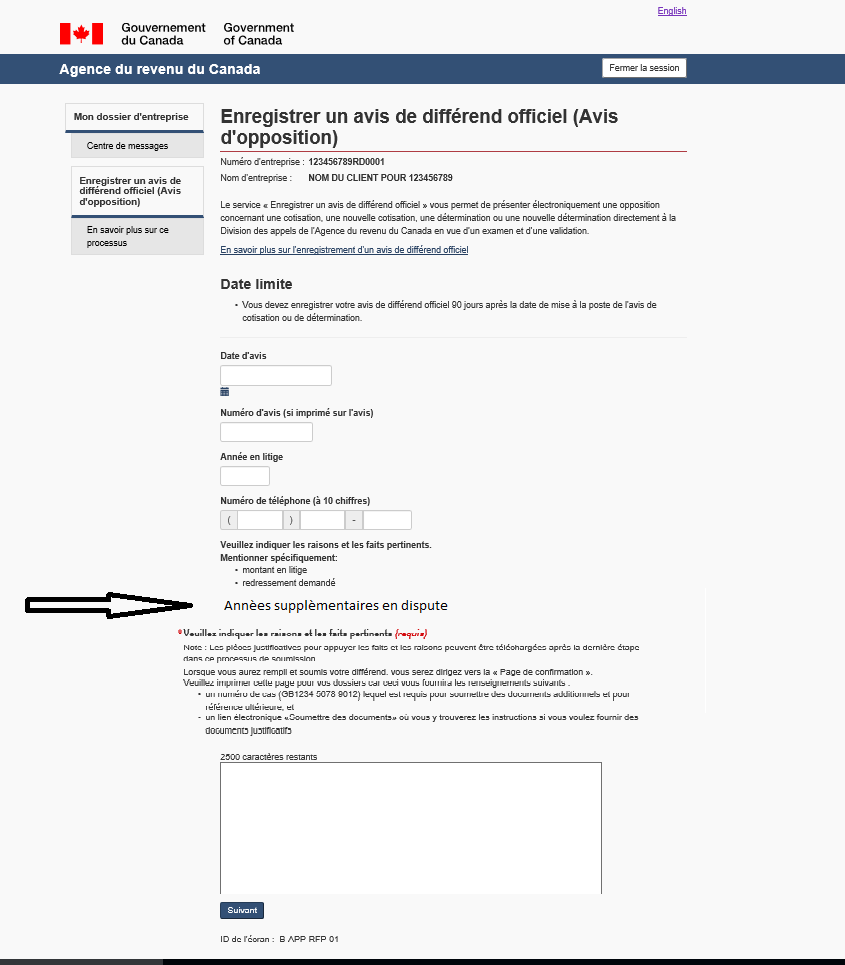 Mon dossier
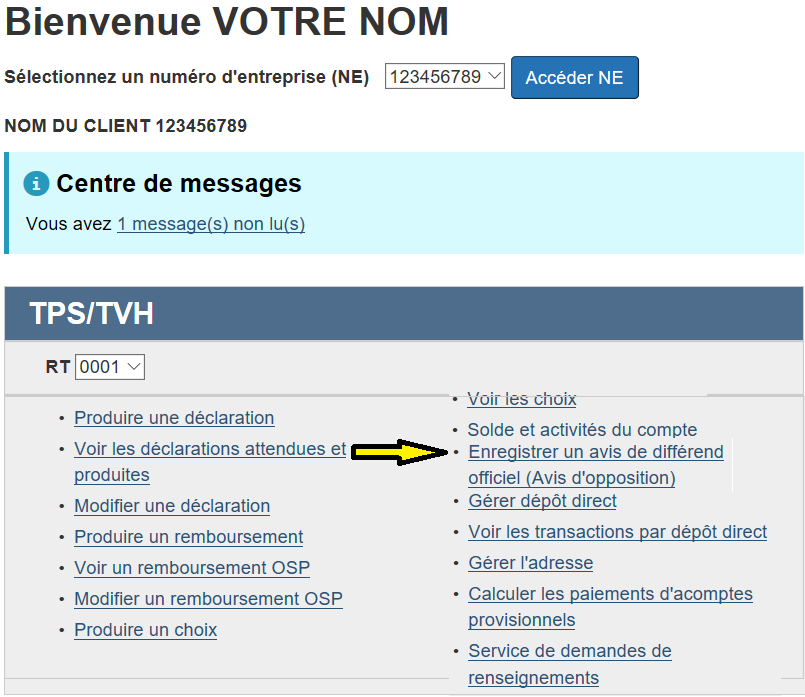 Automne 2019
Exemple
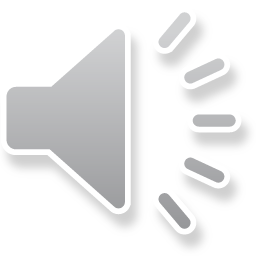 10
Soumettre des documents – Mon dossier d’entreprise
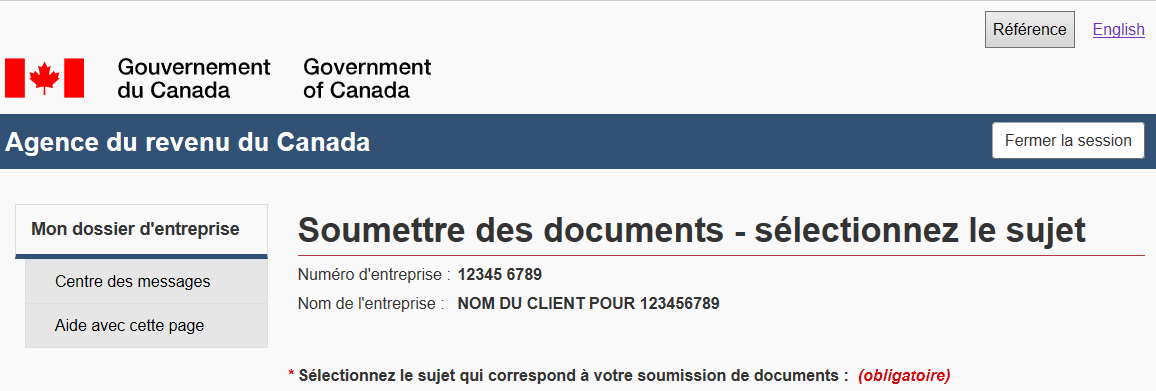 1
2
3
1
2
3
1
2
3
1
2
3
Automne 2019
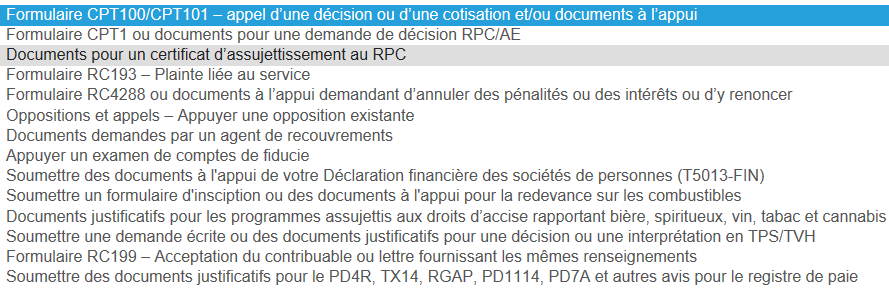 Exemple de mise à jour
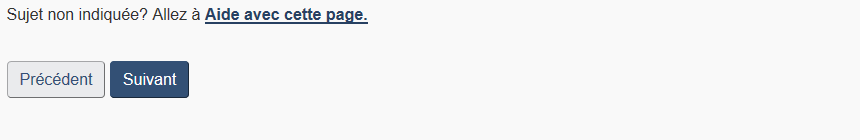 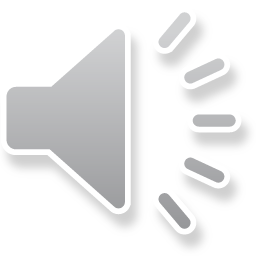 8
11
Statut de la déclaration T2 – indicateur pour les cotisations en vertu du paragraphe 152(7)
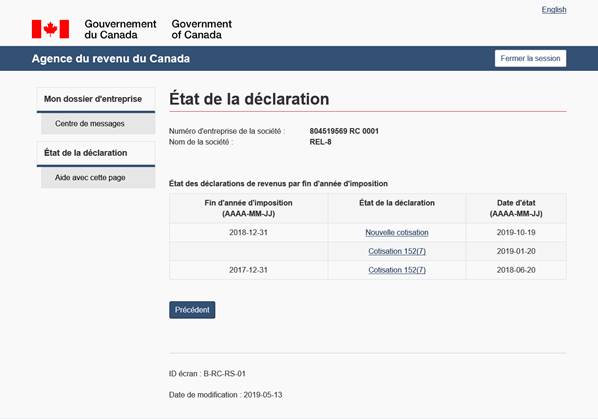 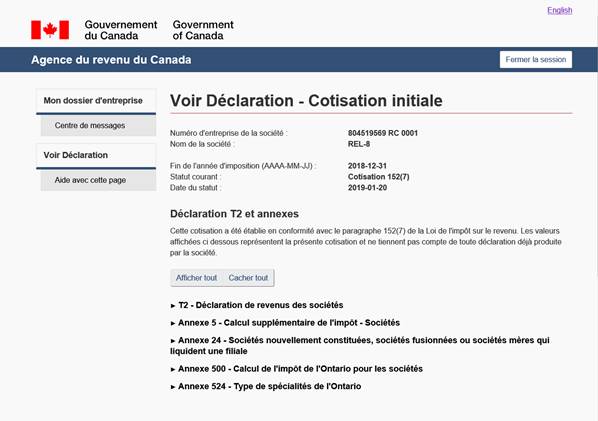 Automne 2019
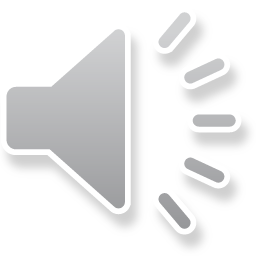 12
T2 Voir les soldes des déclarations
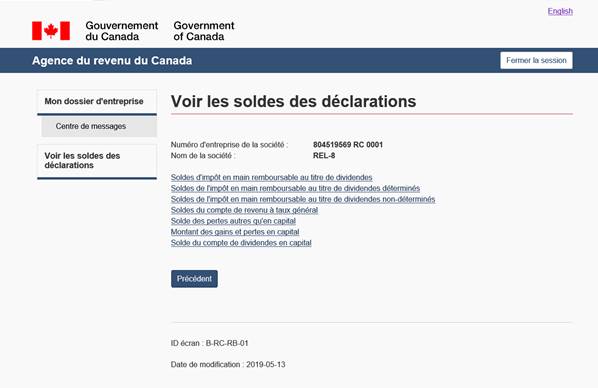 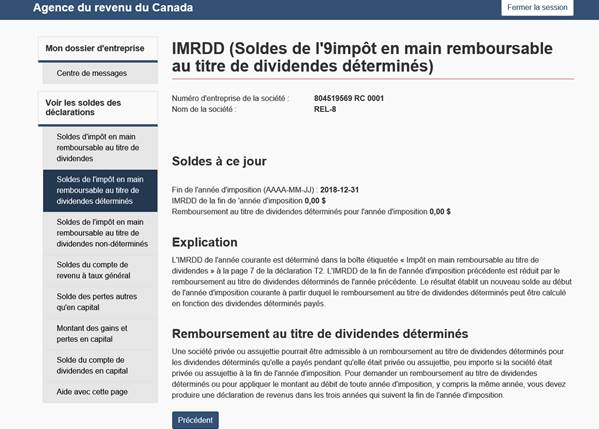 Automne 2019
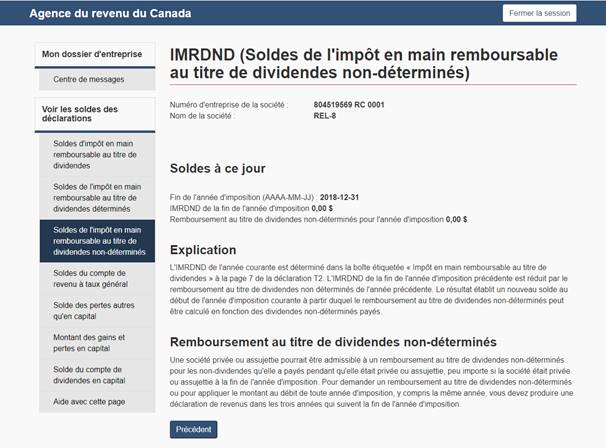 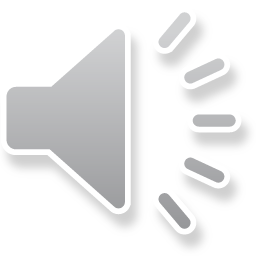 13
Organismes de bienfaisance enregistrés sur Mon dossier d'entreprise
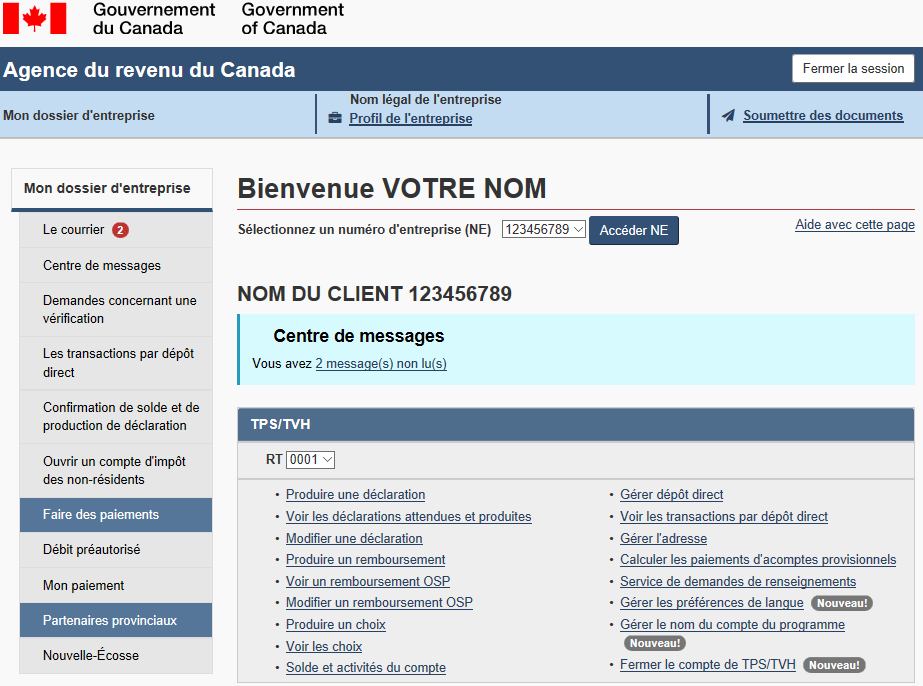 Mise à jour de l'automne 2019
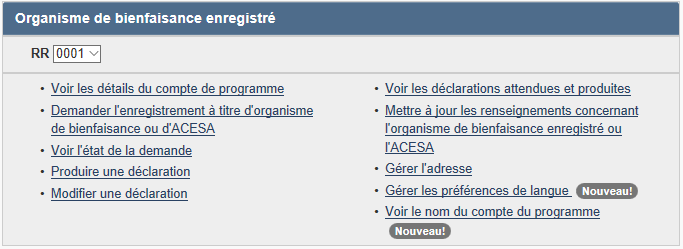 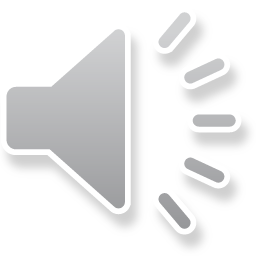 14
Avis par courriel – Numéro de la TED
Vous avez de l'Agence du revenu du Canada concernant le ou les numéros de TED : 
^^les numéros suivants de TED.^^
Pour le voir, il vous suffit d'ouvrir Représenter un client et de sélectionner « Accéder au courrier ».
Ce message est envoyé automatiquement. Veuillez ne pas y répondre.
Le courrier que l'Agence du revenu du Canada vous a envoyé le ^^Date de la lettre^^ concernant le ou les numéros de TED 
 ^^les numéros suivants de TED^^ n'a pas été lu.
Pour le voir, il vous suffit d'ouvrir Représenter un client et de sélectionner « Accéder au courrier ».
Ce message est envoyé automatiquement. Veuillez ne pas y répondre.
Automne 2019
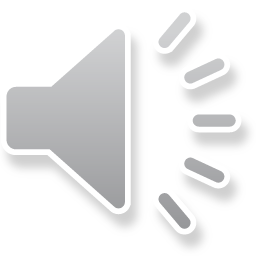 15
Avis par courriel – Mises à jour des renseignements sur la sécurité
Notifications par courrier électronique envoyées lorsque des mises à jour 
sont apportées aux informations de sécurité
Subject: Agence du revenu du Canada- Mot de passe de l’ARC modifié
Subject: Agence du revenu du Canada- ID utilisateur de l’ARC modifié
Subject: Agence du revenu du Canada- Questions et/ou réponses de sécurité de l’ARC modifiées
Cher/Chère Nom légal :
Votre préférence de la fonction de sécurité supplémentaire a été modifié récemment pour les services d’ouverture de session à l’Agence du revenu du Canada.

Si vous avez effectué cette modification, veuillez ne pas tenir compte du présent courriel.

Si vous n’avez pas effectué cette modification, veuillez téléphonez au 1-800-959-7383.

Si vous téléphonez de l'extérieur du Canada et des États-Unis, appelez-nous à frais virés au 613-940-8496.

Le numéro de téléimprimeur est le 1-800-665-0354.

Ce courriel vous a été envoyé par un système automatisé. Veuillez ne pas y répondre.
Automne 2019
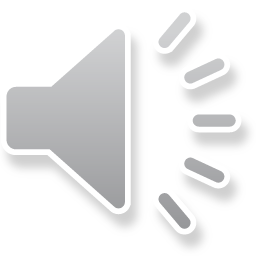 16
Regroupement de Mon dossier d’entreprise
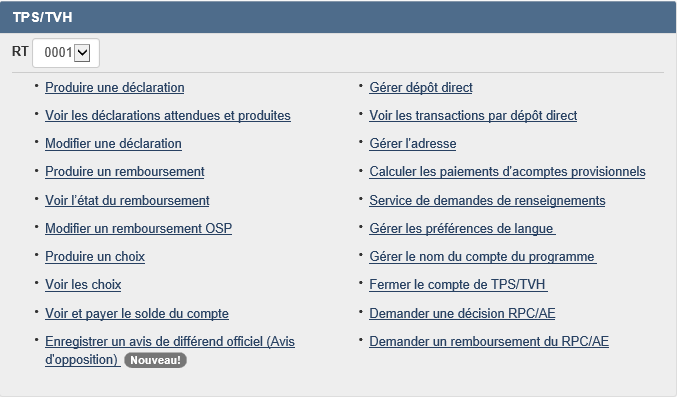 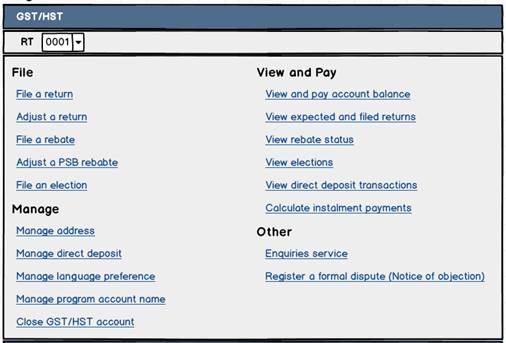 TPS/TVH
Actuel
Produire
Produire une déclaration
Modifier une déclaration
Produire un remboursement
Modifier un remboursement OSP
Produire un Choix

Gérer
Gérer l’adresse
Gérer dépôt direct
Gérer les préférences de langue
Gérer le nom du compte du programme
Fermer le compte de TPS/TVH
Voir et payer
Voir et payer le solde du compte
Voir les déclarations attendues et produites
Voir l’état du remboursement
Voir les choix
Voir les transactions par dépôt direct
Calculer les paiements d’acomptes provisionnels
Autre
Service de demendes de reseignments
Enregistrer un avis de différend officiels 
(Avis d’opposition)
Avenir 2020
Mis à jour
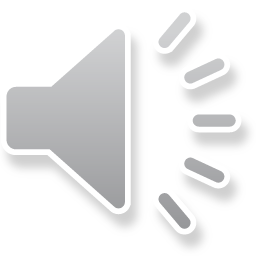 17
Autres mises à jour à venir en 2020
Mises à jour des avis par courriel :		
Changement aux représentants autorisés
Accusé de réception pour le service Soumettre des documents dans Mon dossier d’entreprise

Produire un formulaire TPS524 dans Mon dossier et dans Mon dossier d’entreprise
Soldes des pertes en capital consultables dans Mon dossier d’entreprise
Avenir 2020
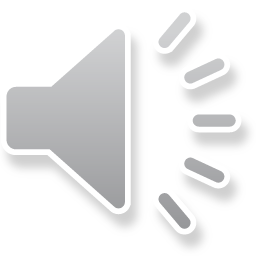 18
Mon dossier
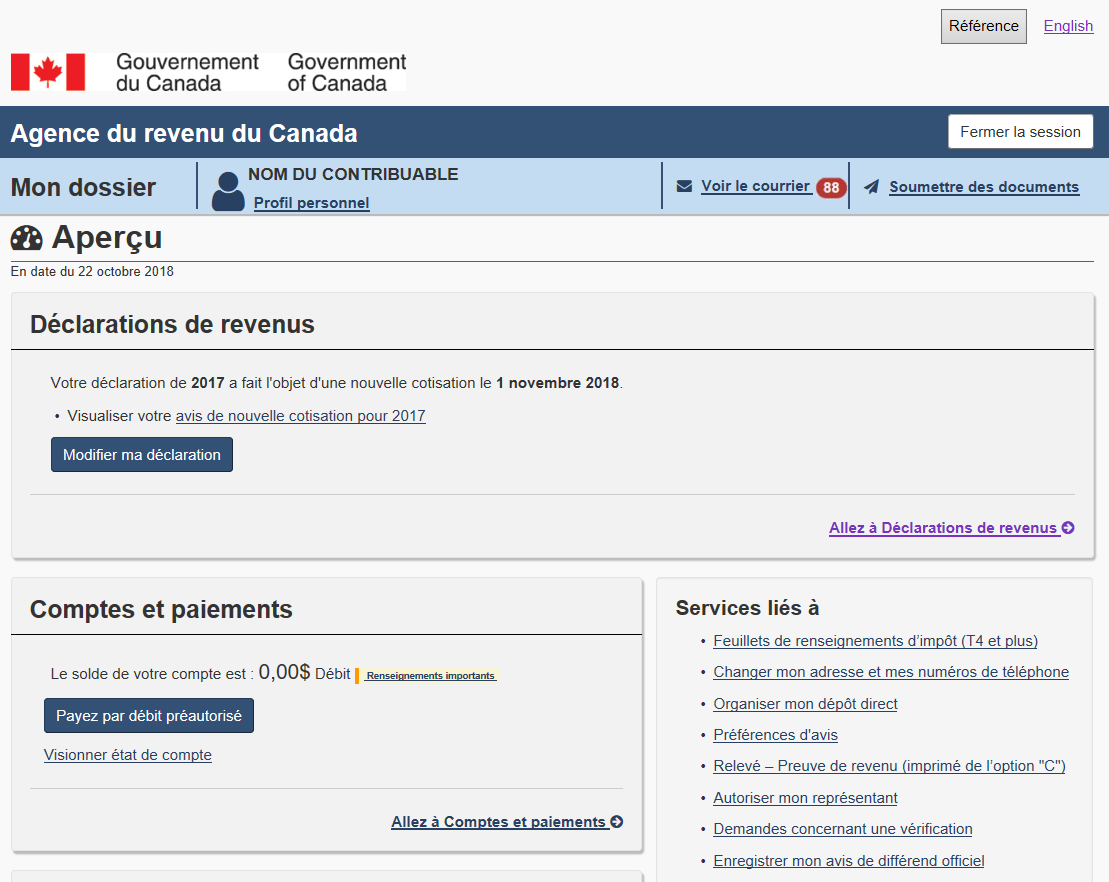 Pratique
Facile
Vite
Sécure
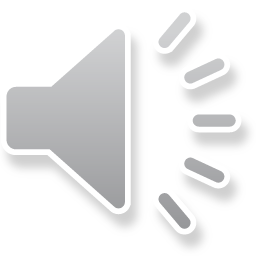 19
Options de paiement élargies dans Mon compte
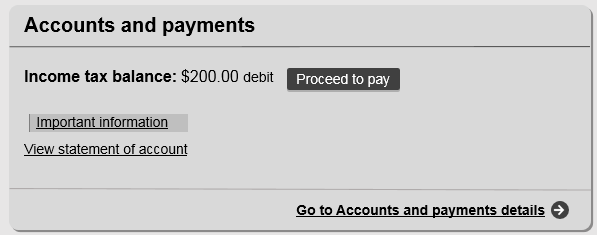 Comptes et paiements
Renseignements importants
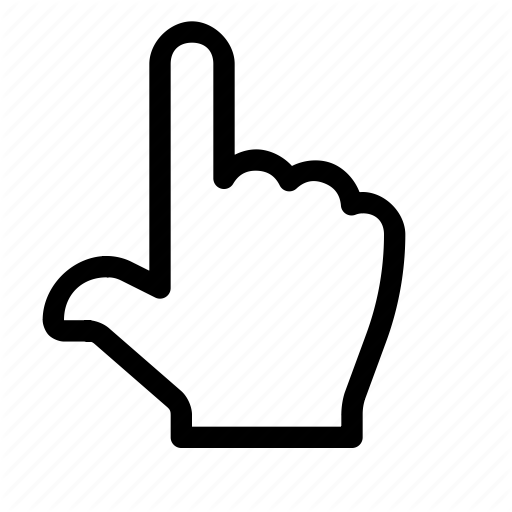 Solde l’impôt sur le revenu : 100 $ crédit
Renseignements importants
Voir l’état de compte/
Allez aux détails des Comptes et paiements
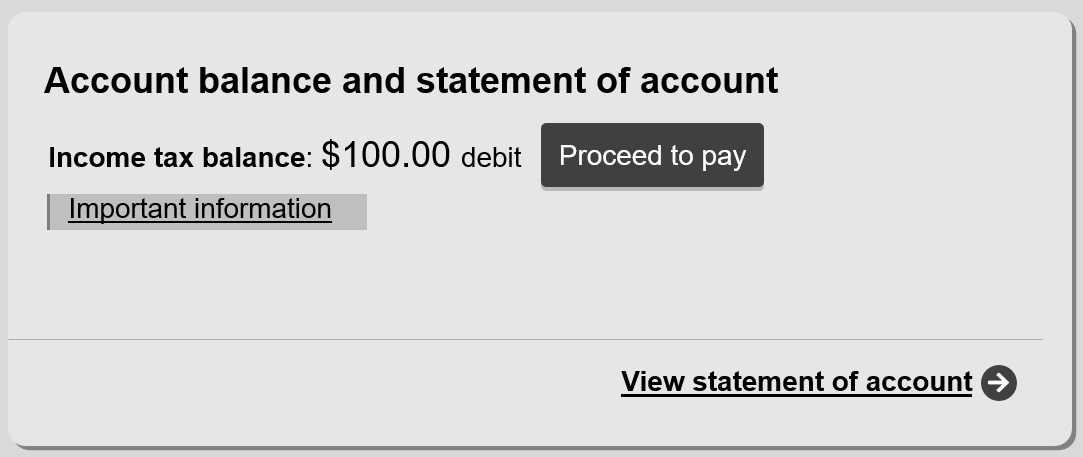 Solde de votre compte et état de compte
Automne 2019
Solde l’impôt sur le revenu : 100 $ débit
Renseignements importants
Voir l’état de compte/
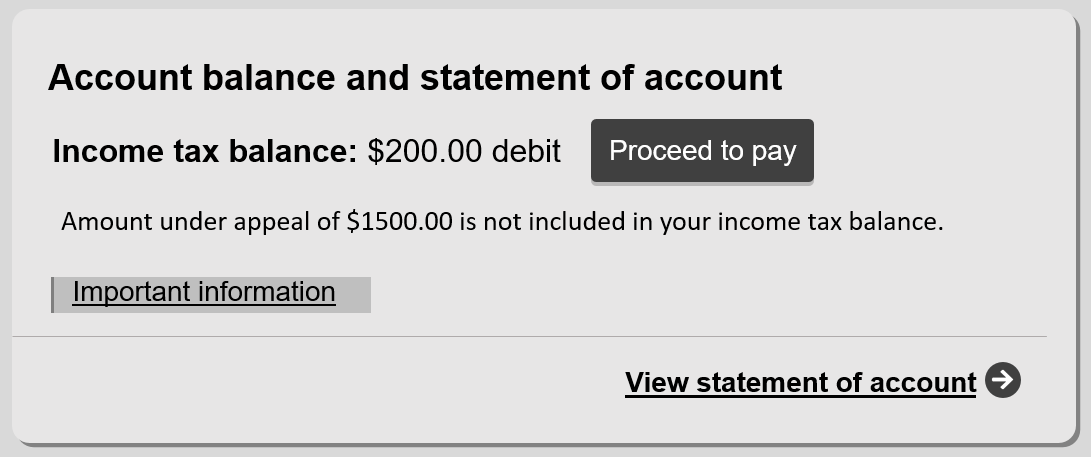 Solde de votre compte et état de compte
Solde l’impôt sur le revenu : 200 $ débit
Renseignements importants
Allez aux détails des Comptes et paiements
Le montant de 1,500 $ faisant l’objet d’un appel n’est pas compris dans votre solde d’impôt sur le revenu.
Voir l’état de compte/
Allez aux détails des Comptes et paiements
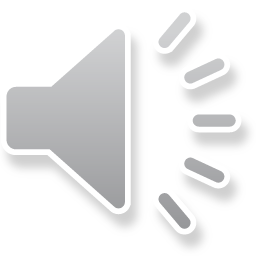 20
Afficher et payer le solde du compte – Mon dossier d’entreprise
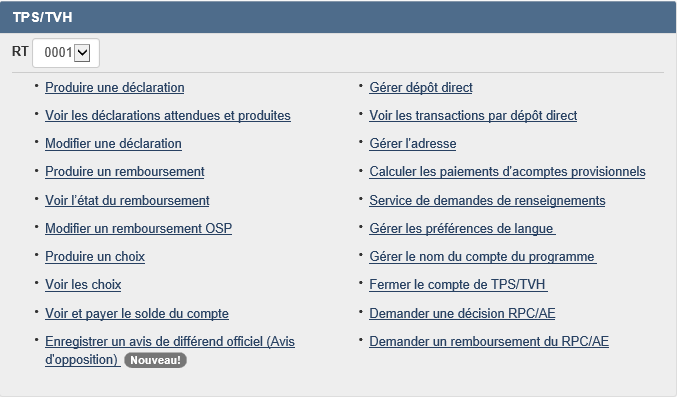 Automne 2019
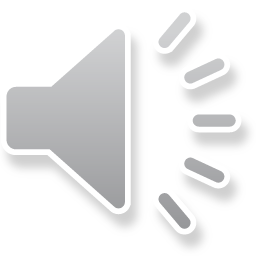 21
Demande d’allègement des pénalités et des intérêts – Mon dossier
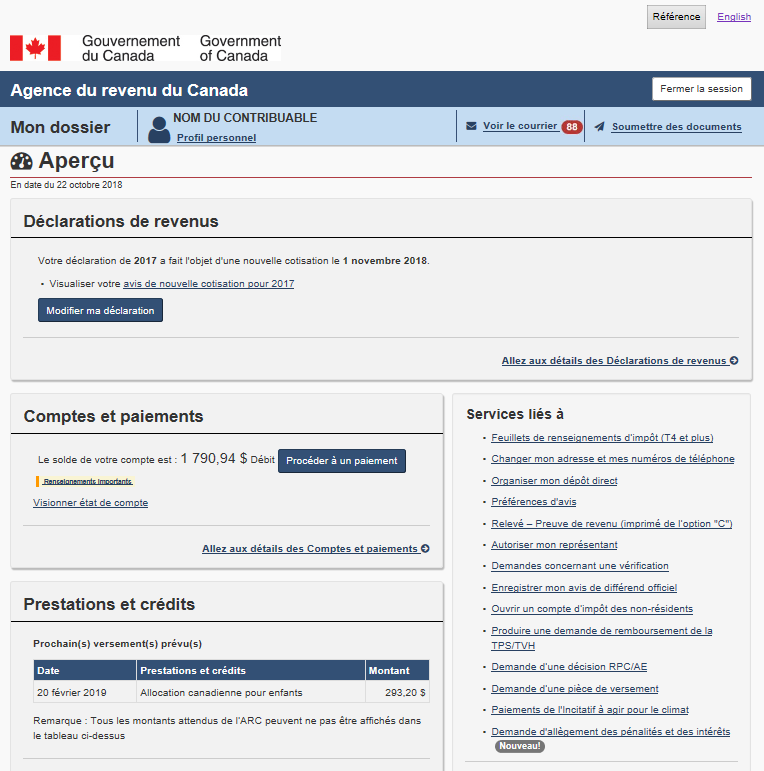 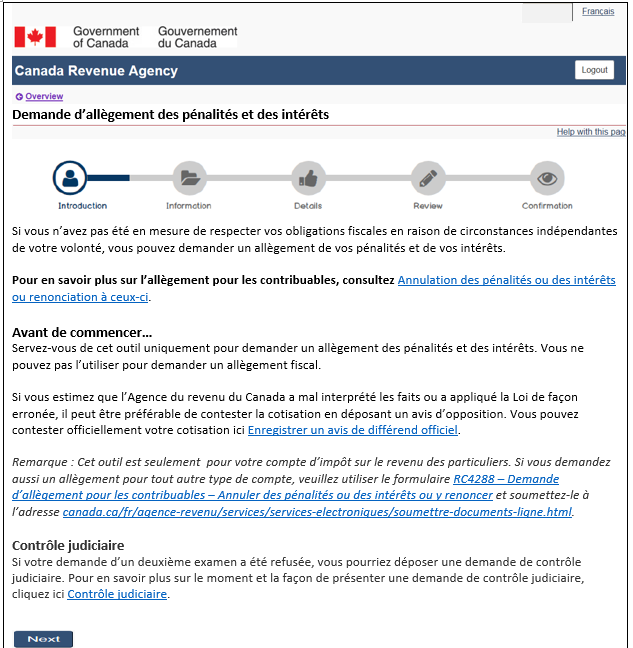 Automne 2019
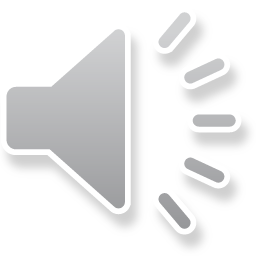 22
Avenir 2020
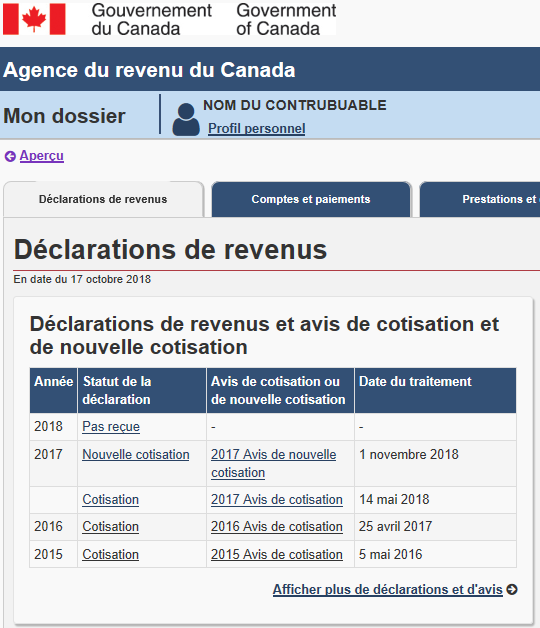 Mise à jour sur Représenter un client et Mon dossier – Plusieurs cotisations initiales ayant la même date de cotisation
Actuel
Mise à jour
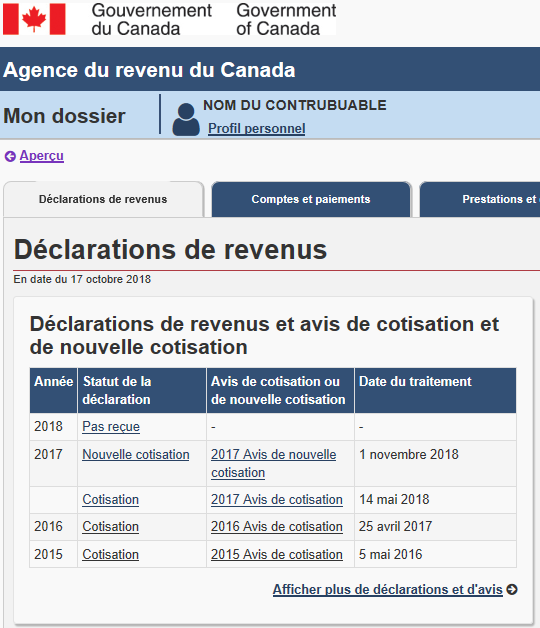 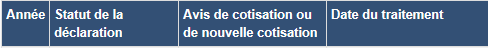 2018 Avis de nouvelle cotisation
1 novembre 2018
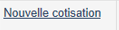 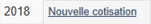 2018 Avis de nouvelle cotisation
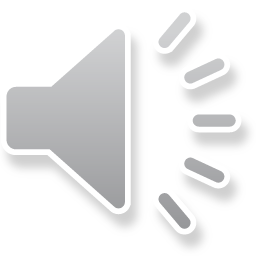 23
Représenter un client
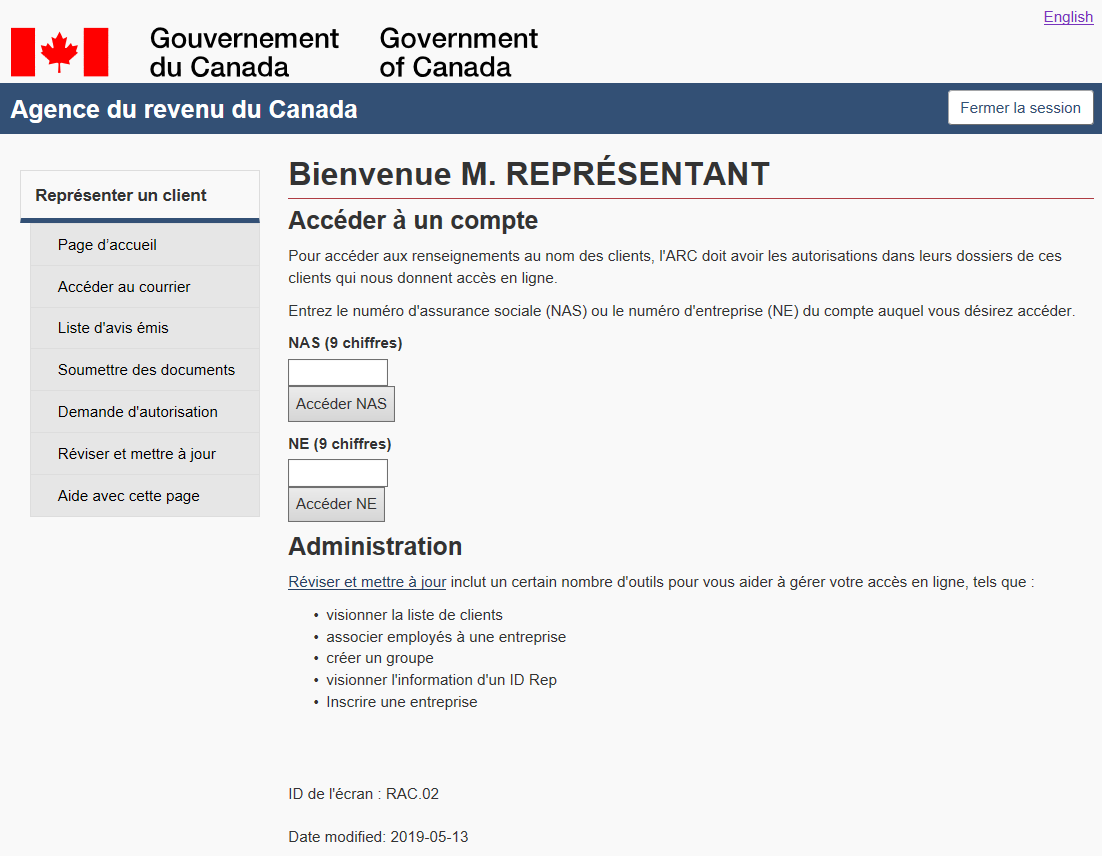 Pratique
Facile
Vite
Sécure
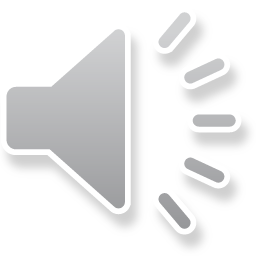 24
Options de téléchargement - Représenter un client
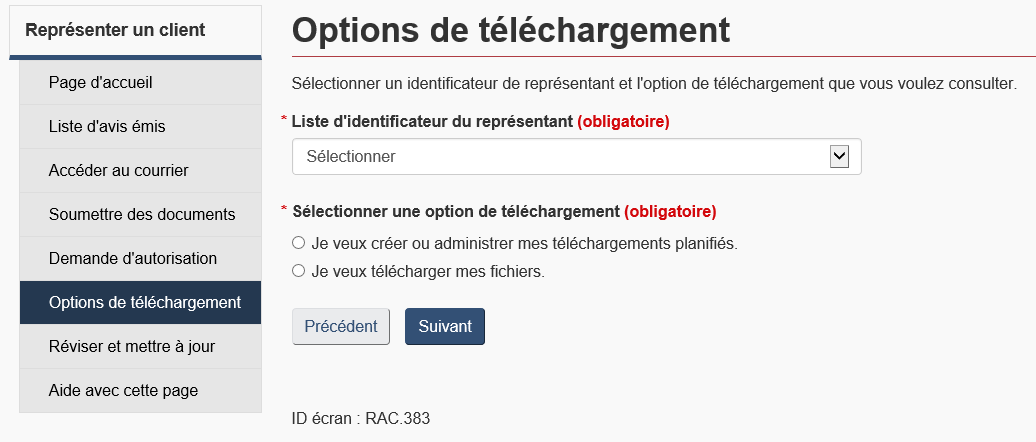 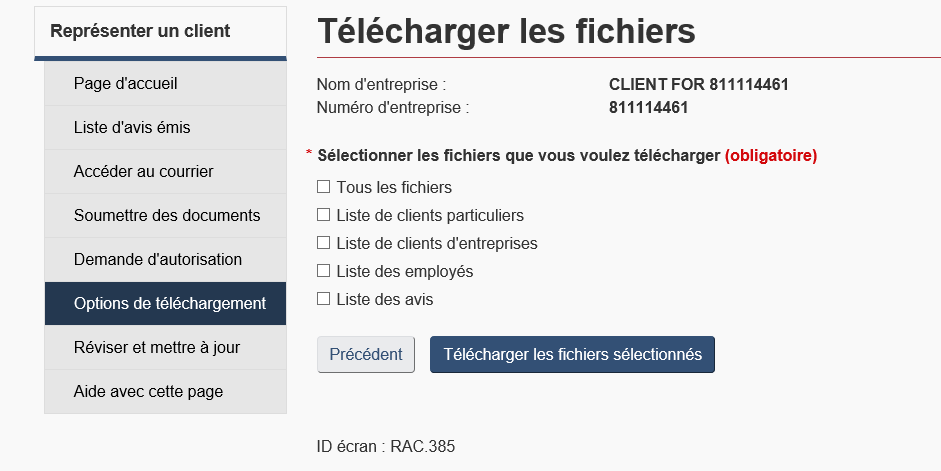 Automne 2019
123xxx789
XXXX
123xxx789
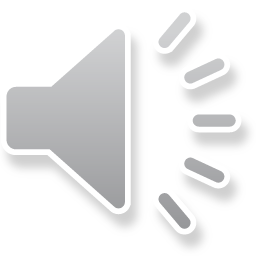 25
L’autorisation annule la mise à jour du service Représenter un client
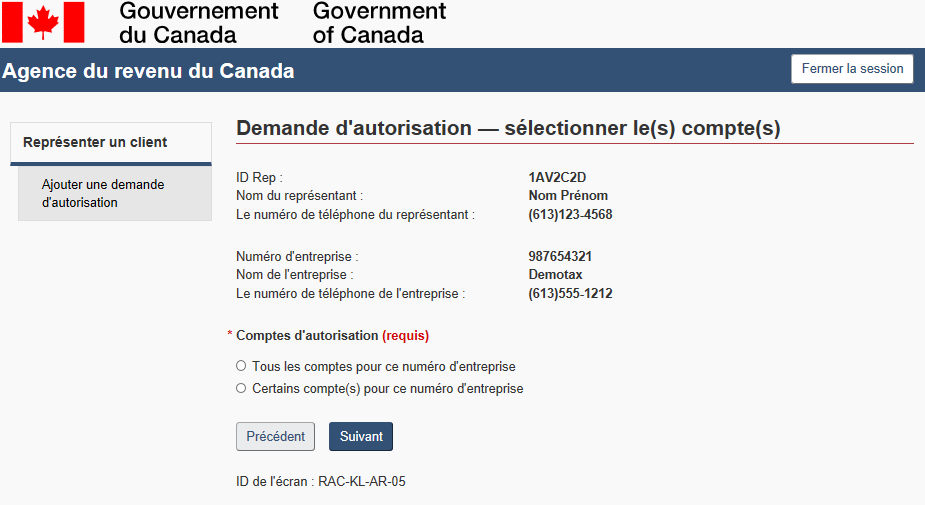 Mise à jour de l'automne 2019
(This authorization request will override any current authorization this representative has with this business.)
(Cette demande d’authorisation remplacera toute authorisation déjà accordée à ce
représentant pour cette entreprise. )
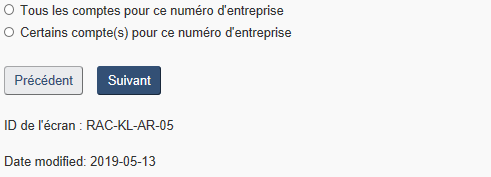 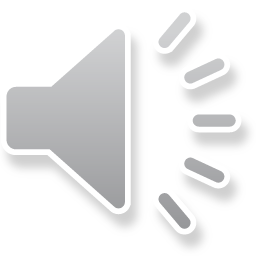 26
Future 2020
D’autres changements seront apportés au processus d’autorisation
Avenir 2020
1
Le nouveau T1013, une combinaison des T1013, RC59 et NR95
2
Mise à jour de l’autorisation électronique pour les individus dans le RUC
Avenir 2020
3
Une nouvelle page de signature pour l'autorisation des personnes utilisant un logiciel
4
Aucune restriction d’autorisation pour les indicateurs de retour de courrier ou « à l’attention de »
5
L’autorisations pour les particuliers ne sont plus annulées à la date du décès
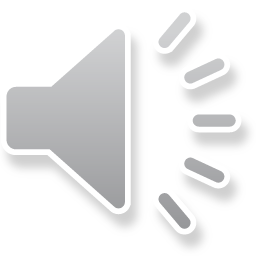 27
Mise à jour
Mise à jour
Version bêta de la page de l’aperçu du client
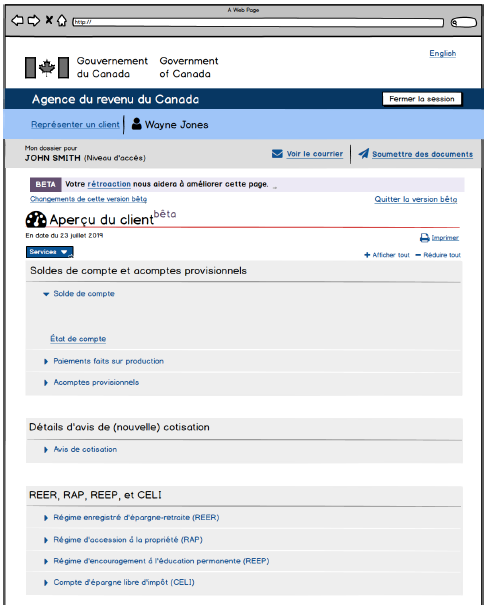 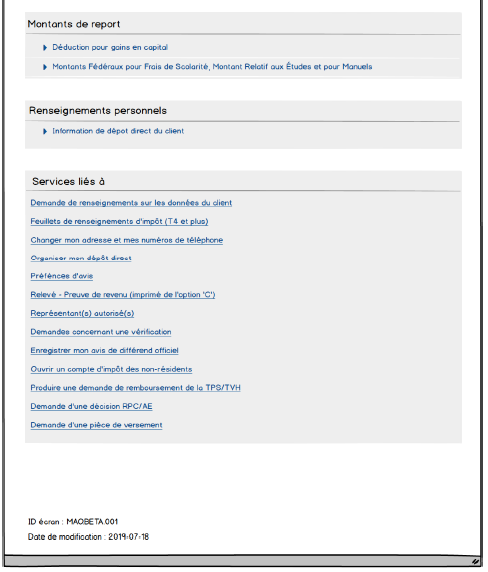 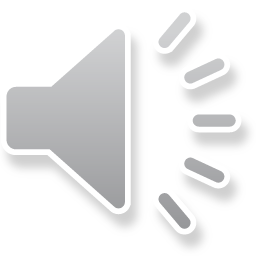 28
Mise à jour
Version bêta de la page de l’aperçu du client
Lors des six premières semaines :
Ce serait génial si toutes les informations (une section à la fois) pouvaient être imprimées.
12,412 participants
J'adore !!! Rapide et définitif
Clair, mais douloureux de sauter d’un écran à l’autre. Je préfaire voir les 2 écrans.
595 réponses
5,671 utilisateurs ont choisi de ne pas participer
J'adore l'expérience bêta bien meilleure que l'actuelle. J'utilise actuellement la bêta jusqu'à ce qu'elle soit finalisée.
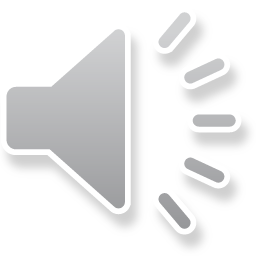 29
Fin
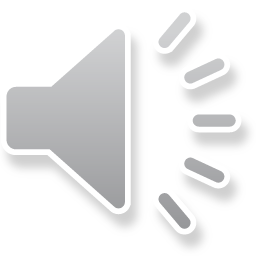 30